Capacitación de Facilitadores
Sesión III

El Rol del Facilitador, sus Responsabilidades
y el Formato de la Reunión.
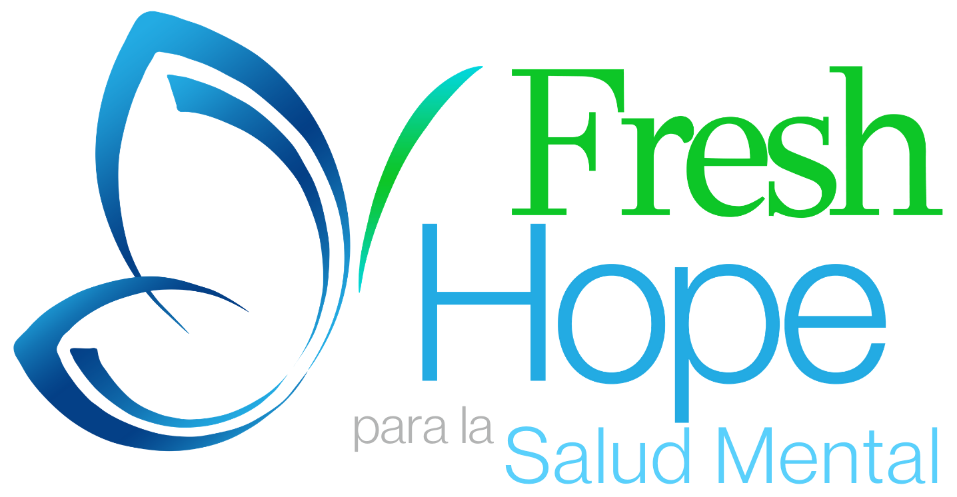 Facilitador
Las reuniones de grupo de Fresh Hope son dirigidas por un facilitador, lo que es diferente a que todos se presenten y hablen de lo que sea que tengan en mente.
El facilitador supervisa el grupo, los ayudantes/líderes de los grupos pequeños, o bien dirige el tema de la reunión o prepara a alguien para desarrollar el tema, y sobre todo se asegura de que la reunión se mantenga en un "ambiente seguro".
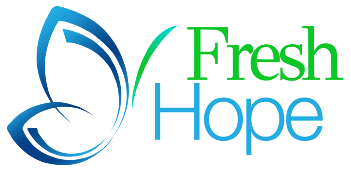 Calificaciones del Facilitador–Requisitos–(páginas 6A-7A)
La preferencia es tener un mínimo de dos facilitadores por cada grupo de Fresh Hope - con un máximo de cuatro facilitadores.
Un facilitador es ante todo un par; en otras palabras, alguien que tiene un diagnóstico de salud mental y que ha tenido éxito en su tratamiento/programa de recuperación durante un período de tiempo prolongado.
Un facilitador debe llenar una solicitud de selección (página 18A).
Un facilitador debe recibir un aval escrito de su médico y/o terapeuta.
Un facilitador debe tener una relación personal con Cristo y una recomendación de su pastor.
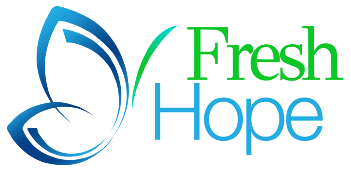 Requisitos del Facilitador(continuación)
I. Carácter
Tener confianza en su identidad.
Tener un alto grado de madurez personal, incluyendo sentido común, sabiduría y un sentido del humor con tacto.
II. Habilidades
Debe tener una capacidad demostrada para dirigir con éxito los grupos y facilitar las discusiones, asegurándose de que las interacciones del grupo sean apropiadas y de que todos tengan la oportunidad de participar.
La función del facilitador no es la de ser "el experto", sino más bien la de alguien que pueda iniciar una discusión sobre un tema y permitir que el grupo participe en una conversación abierta y fluida.  Tenga en cuenta que un facilitador no es un "papel de enseñanza".  
Un buen facilitador hará preguntas perspicaces que den lugar a una discusión grupal.
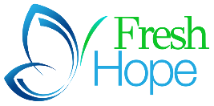 Requisitos del Facilitador(continuación)
III. Compromiso Espiritual
Hay que recordar que Fresh Hope no es un pequeño grupo de estudio de la Biblia, de oración o de iglesia, sino que es un grupo de personas que están encontrando la recuperación desde el punto de vista de la gracia.
No se permiten discusiones y debates teológicos. 
El facilitador debe ser capaz de crear un ambiente en el que se respete y no se debata una comprensión más amplia del cristianismo.
El facilitador también debe crear un ambiente donde incluso los no creyentes se sientan seguros y cómodos.
El facilitador deberá estar atento a aquellos que puedan ver su participación como una forma de evangelizar a todos.
No es de ayuda para un grupo si todo es tan súper espiritual que no se sienten seguros siendo honestos sobre dónde están en ese momento.
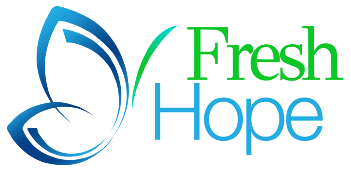 Formato de la Reunión
Recomendamos reunirse semanalmente, (con excepción de los días festivos) a la misma hora y en el mismo lugar en la iglesia u otro edificio público, con sillas arregladas en un gran círculo. 
Planee para un espacio de tiempo de 1 ½ - 2 horas.
La habitación debería "sentirse" privada.
Es bueno tener una pizarra.
Coloque varias cajas de pañuelos de papel en el centro del círculo.
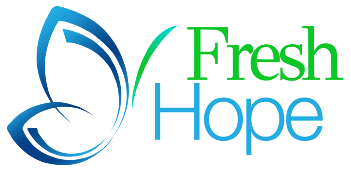 Formato de la Reunión
Formato (páginas 10A-12A):
Bienvenida a todos / artículos de limpieza; Oración de apertura.
Leer los Principios de Recuperación.
Tiempo de Check-in:
Nombre
Diagnóstico/Ser Querido
Ánimo: 1-5 (1 es bajo - 5 es muy alto)
Tanque de Esperanza: Vacío a lleno
Tema: Tiempo de discusión en grupo grande/ver tarjetas de temas (puede utilizar el libro Fresh Hope, los principios o los blogs apropiados para los temas).
Oración –en círculo– uniendo las manos, "Sigue viniendo, tu Dios es capaz".
Grupos pequeños
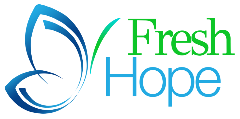 Practicar la apertura de la reunión en grupos pequeños
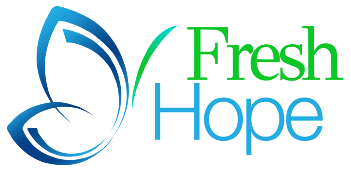 Abriendo la reunión...
Bienvenida / artículos de limpieza; hacer una oración de apertura.
Leer los Principios
Check-in:
Nombre
Diagnóstico/Ser Querido
Ánimo: 1-5 (1 es bajo - 5 es muy alto)
Tanque de Esperanza: Vacío a lleno
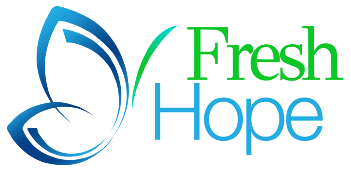 Aclaración entre un Facilitador y un Líder de Grupo Pequeño
(página 13A)
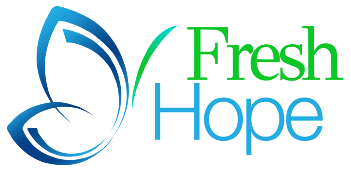 Lineamientos para la discusión en grupo(página 12A)
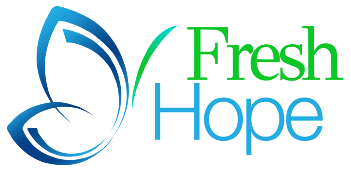 Ayudas del Facilitador y del Líder de Grupo Pequeño(páginas 14A-17A)
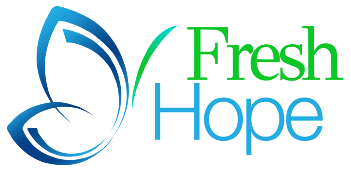 Varias cosas que hay que vigilar...
Los dominadores – individuos que dominan la discusión.
Temas detonantes – ciertos temas son más propensos a detonar a la gente que otros.
Vea la impotencia aprendida como lo que es – abordarla.
Usar el diagnóstico de salud mental como excusa para el mal comportamiento, problemas emocionales no resueltos. Nota: considere las diferencias entre problemas emocionales no resueltos y problemas causados por un desequilibrio químico del cerebro.
Reconozca la auto conmiseración – solamente enfocándose en el estado de ánimo o los sentimientos.
Sentimientos versus estado de ánimo – y reconocer que el estado de ánimo no tiene que basarse en las circunstancias.
Comprender y reconocer la vergüenza – y la vida basada en la vergüenza.
Comprender y reconocer el remordimiento tóxico.
Comprender y reconocer los problemas de trauma.
Comprender y reconocer la vida basada en el desempeño.
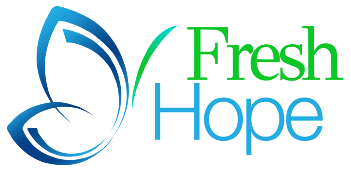 Juego de roles en grupos pequeños...
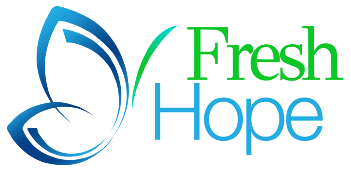 Un factor clave en la recuperación es confiar en el médico y contarle todo al médico o terapeuta.
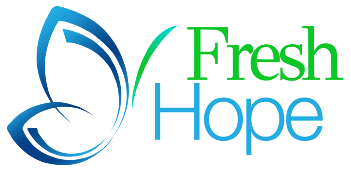 Un círculo de responsabilidad o ‘rendición de cuentas’ es un "deber", desde mi perspectiva.
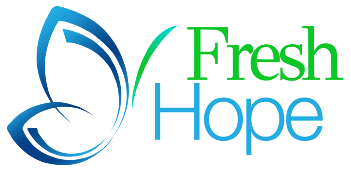 Responsabilidades Semanales del Facilitador(páginas 10A-12A)
Antes de la reunión:
Prepare su tema (vea la página 3A).
Después de la reunión:
Reúnanse con los líderes de sus grupos pequeños. Hagan un seguimiento de todo lo que sea necesario.
Llene el Resumen de la Reunión de Facilitación tan pronto como pueda después de la reunión (ver página 3B).
Considere a los posibles líderes.
Aseguren las hojas de información confidencial de los nuevos miembros (ver página 2B).
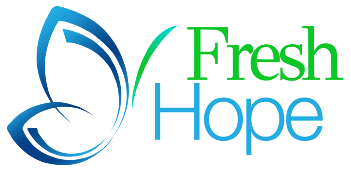 Temas: Liderazgo, Fuentes, Preparación y Presentación.
Tarjetas de temas
Repasando cada principio como un tema
Usar el Libro de Fresh Hope en el entorno del grupo
Preparando sus propios temas
Invitados especiales
Los miembros del grupo dirigiendo un tema
Blogs en línea
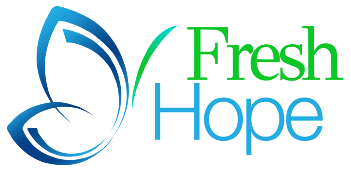